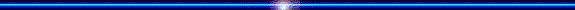 PHÒNG GIÁO DỤC VÀ ĐÀO TẠO HUYỆN CHÂU ĐỨC
TRƯỜNG THCS QUANG TRUNG
TOÁN 6: CHÂN TRỜI SÁNG TẠO
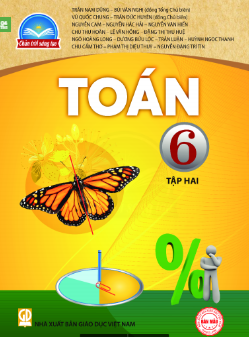 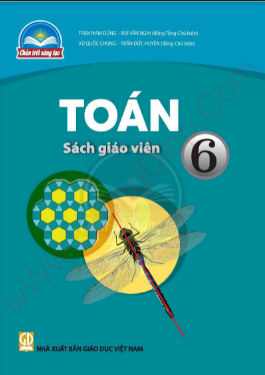 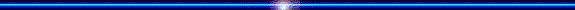 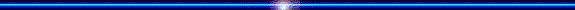 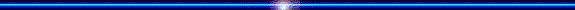 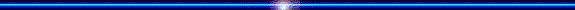 Số  và Đại số
Bài 6
HOẠT ĐỘNG THỰC HÀNH VÀ TRẢI NGHIỆM
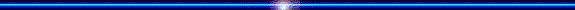 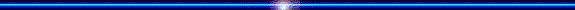 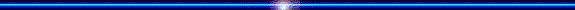 BÀI 6: HOẠT ĐỘNG THỰC HÀNH VÀ TRẢI NGHIỆM
Hoạt động 1: Tỉ số phần trăm và lãi suất ngân hàng.
Bài toán 2: Bác Lan dự định vay 200 triệu của ngân hàng trong thời hạn 2 năm. Có 4 ngân hàng có thể cho vay với lãi suất như sau:
Hãy tính số tiền cả gốc và lãi bác Lan phải trả sau 2 năm đối với từng ngân hàng trên.
BÀI 6: HOẠT ĐỘNG THỰC HÀNH VÀ TRẢI NGHIỆM
Hoạt động 1: Tỉ số phần trăm và lãi suất ngân hàng.
Vay 200 triệu
200 + (200.10%) . 2
= 240 (triệu)
200 + (200.9,5%) . 2
= 238 (triệu)
200 + (200.9%) . 2
= 236 (triệu)
200 + (200.8,5%) . 2
= 234 (triệu)
Theo em, bác Lan nên chọn ngân hàng nào để vay? Vì sao?
BÀI 6: HOẠT ĐỘNG THỰC HÀNH VÀ TRẢI NGHIỆM
Hoạt động 1: Tỉ số phần trăm và lãi suất ngân hàng.
200 + (200.10%) . 2
= 240 (triệu)
200 + (200.9,5%) . 2
= 238 (triệu)
200 + (200.9%) . 2
= 236 (triệu)
200 + (200.8,5%) . 2
= 234 (triệu)
Nếu bác Lan chọn ngân hàng OCB để vay 200 triệu để về kinh doanh bán điện thoại. Biết giá trung bình một chiếc điện thoại là 8 000 000 đ. Vậy em hãy tính xem bác Lan cần bán bao nhiêu chiếc điện thoại để đủ tiền trả hết nợ cả gốc và lãi sau 2 năm?
BÀI 6: HOẠT ĐỘNG THỰC HÀNH VÀ TRẢI NGHIỆM
Hoạt động 2: Tỉ số phần trăm trong cuộc sống
Bài toán 2:  Lớp 6A có 35 học sinh. Trong đó     số học sinh cả lớp là học sinh giỏi, học sinh khá là    học sinh cả lớp, còn lại là học sinh trung bình, không có học sinh yếu kém.
Em hãy tính tỉ số phần trăm của học sinh giỏi, khá, trung bình của hóc sinh lớp 6A.
Giải
Số học sinh giỏi lớp 6A là:
(HS)
(HS)
Số học sinh khá lớp 6A là:
Tỉ số phần trăm học sinh giỏi lớp 6A so với cả lớp là:
Tỉ số phần trăm học sinh khá lớp 6A so với cả lớp là:
Tỉ số phần trăm học sinh trung bình lớp 6A so với cả lớp là:
100% - 20% - 42,85% = 37,15%
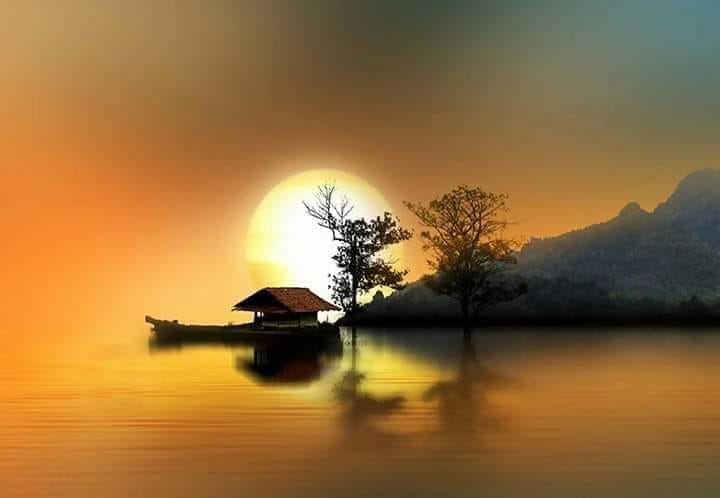 CHÚC CÁC EM HỌC TỐT